Figure 1 Normalized cholesterol efflux from cultured skin fibroblasts to apoA-I. % Efflux is shown as mean ± SD, n = 3 ...
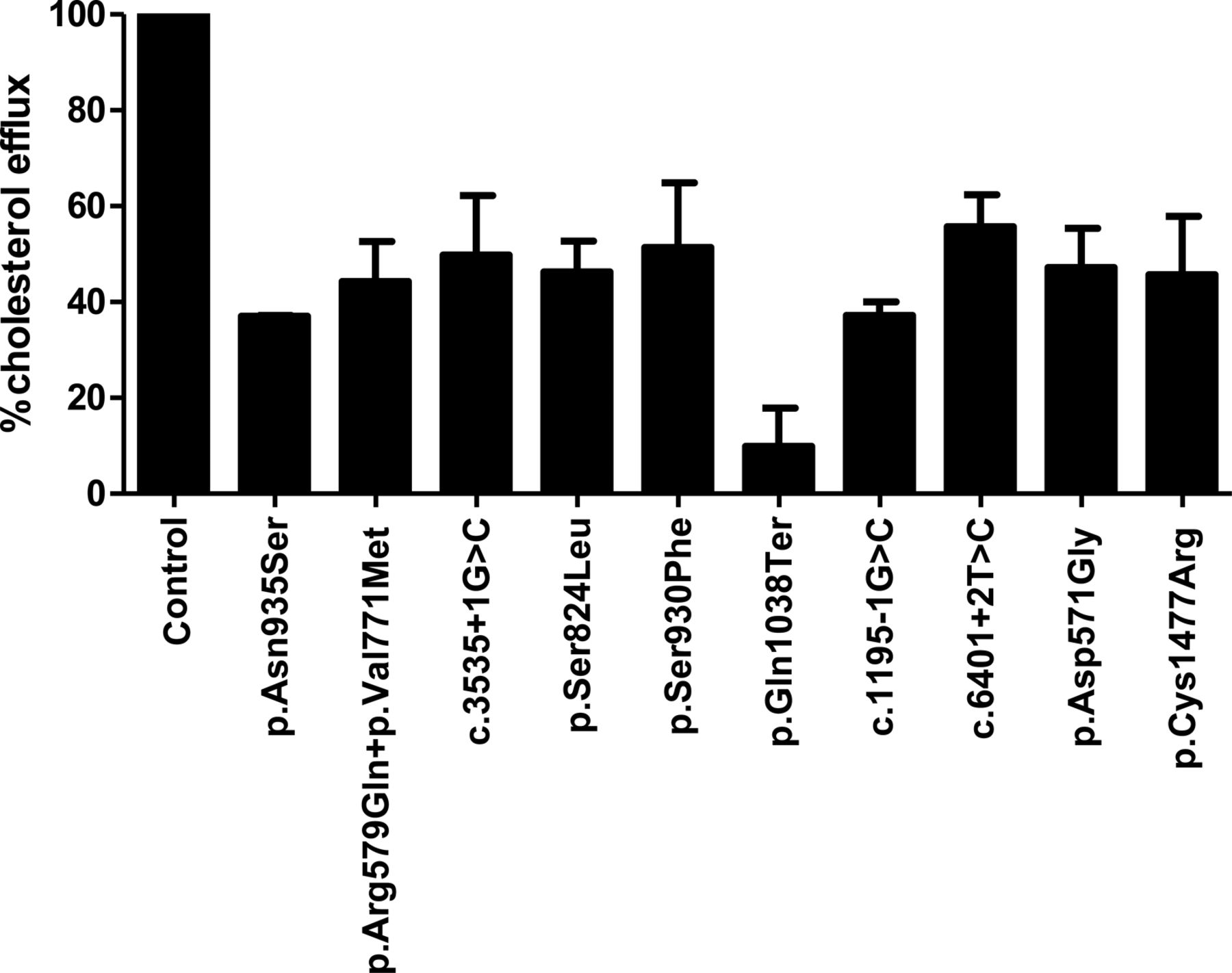 Eur Heart J, Volume 34, Issue 4, 21 January 2013, Pages 286–291, https://doi.org/10.1093/eurheartj/ehs376
The content of this slide may be subject to copyright: please see the slide notes for details.
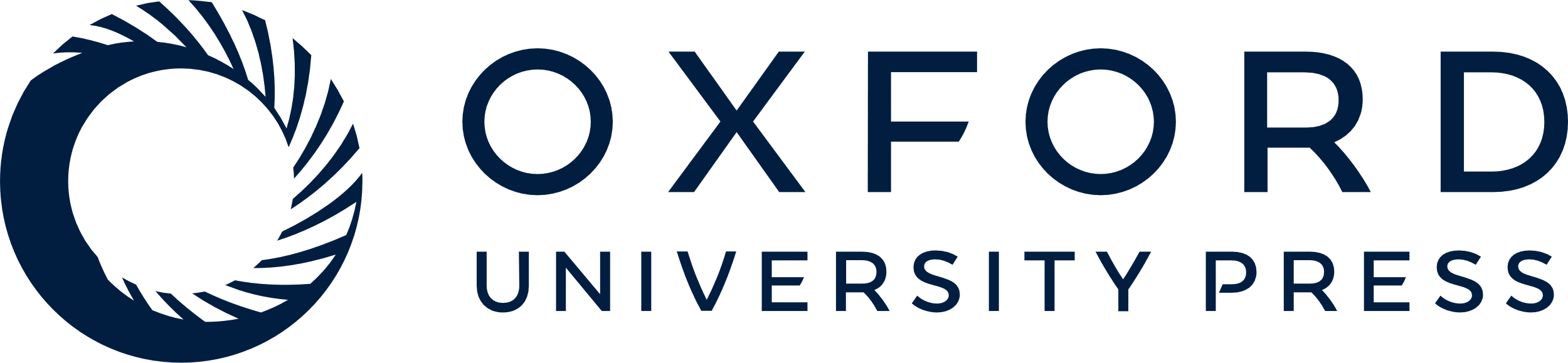 [Speaker Notes: Figure 1 Normalized cholesterol efflux from cultured skin fibroblasts to apoA-I. % Efflux is shown as mean ± SD, n = 3 separate experiments. Fibroblasts from a healthy control were used as a control.


Unless provided in the caption above, the following copyright applies to the content of this slide: Published on behalf of the European Society of Cardiology. All rights reserved. © The Author 2012. For permissions please email: journals.permissions@oup.com]
Figure 2 Normalized wall index in ATP-binding cassette transporter A1 mutation carriers vs. controls, corrected for ...
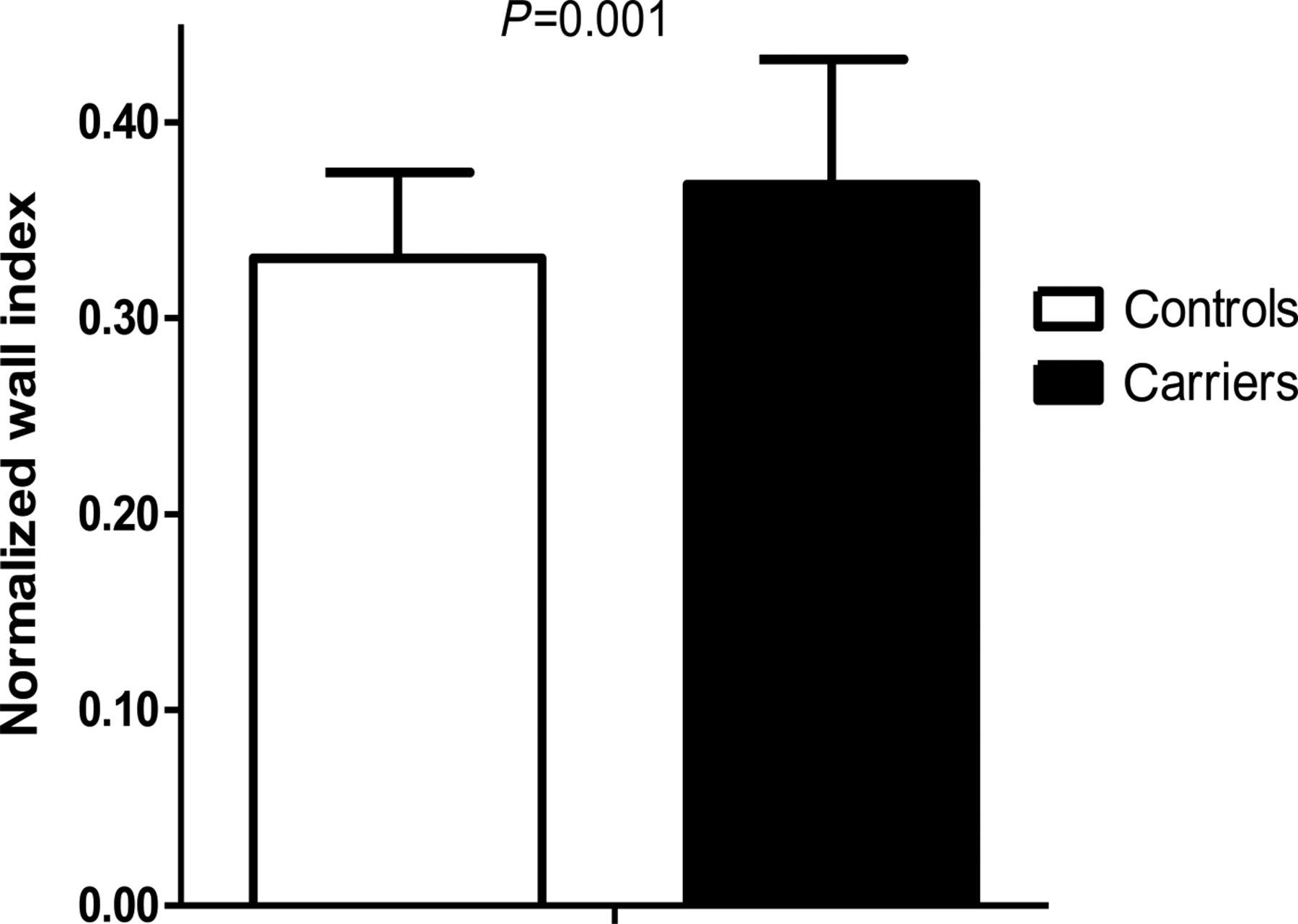 Eur Heart J, Volume 34, Issue 4, 21 January 2013, Pages 286–291, https://doi.org/10.1093/eurheartj/ehs376
The content of this slide may be subject to copyright: please see the slide notes for details.
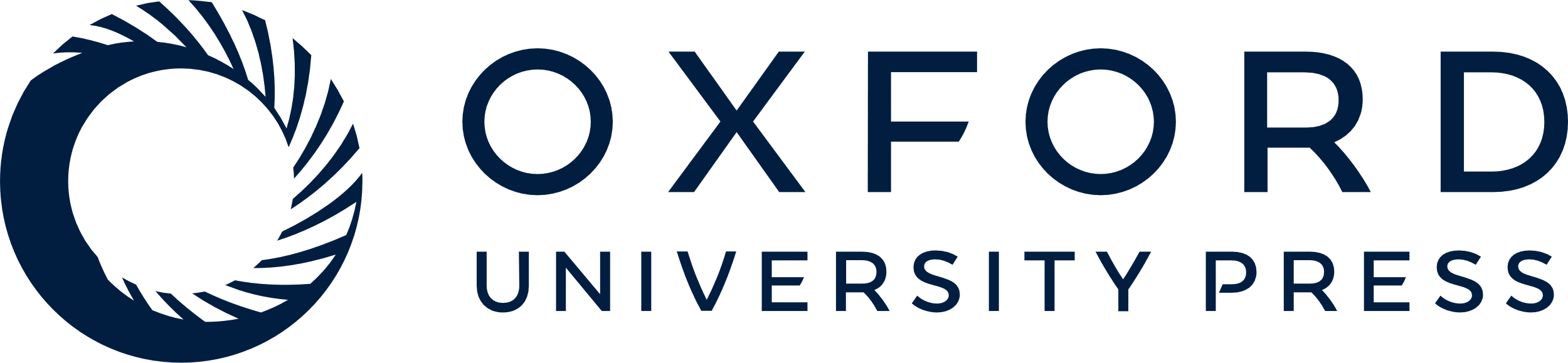 [Speaker Notes: Figure 2 Normalized wall index in ATP-binding cassette transporter A1 mutation carriers vs. controls, corrected for smoking, alcohol consumption, systolic blood pressure, diabetes, BMI, history of cardiovascular disease, low-density lipoprotein cholesterol, and statin use. Data are shown as mean ± SD.


Unless provided in the caption above, the following copyright applies to the content of this slide: Published on behalf of the European Society of Cardiology. All rights reserved. © The Author 2012. For permissions please email: journals.permissions@oup.com]
Figure 3 The presence of plaque components expressed as the percentage of slides with plaque components per group.
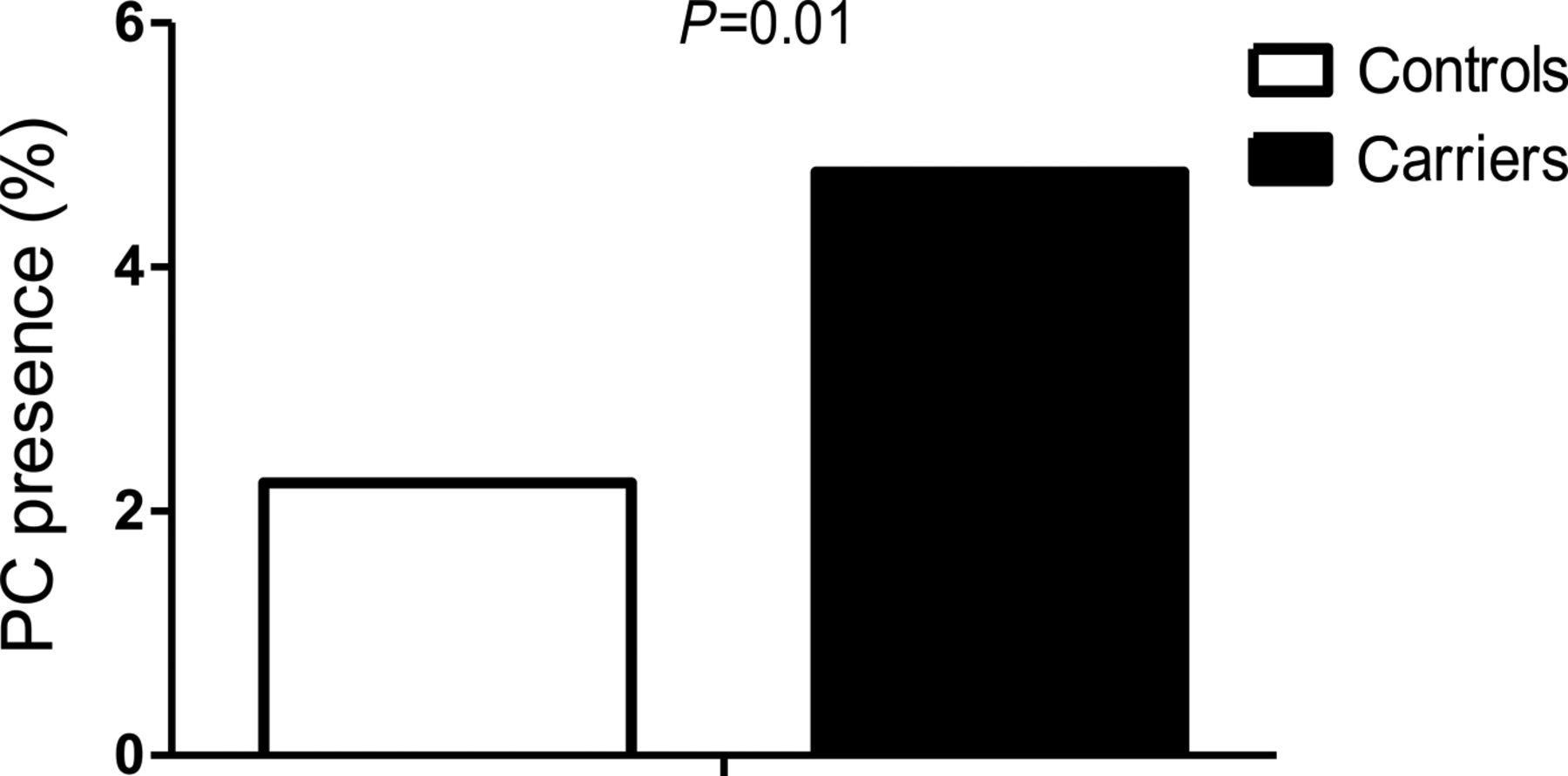 Eur Heart J, Volume 34, Issue 4, 21 January 2013, Pages 286–291, https://doi.org/10.1093/eurheartj/ehs376
The content of this slide may be subject to copyright: please see the slide notes for details.
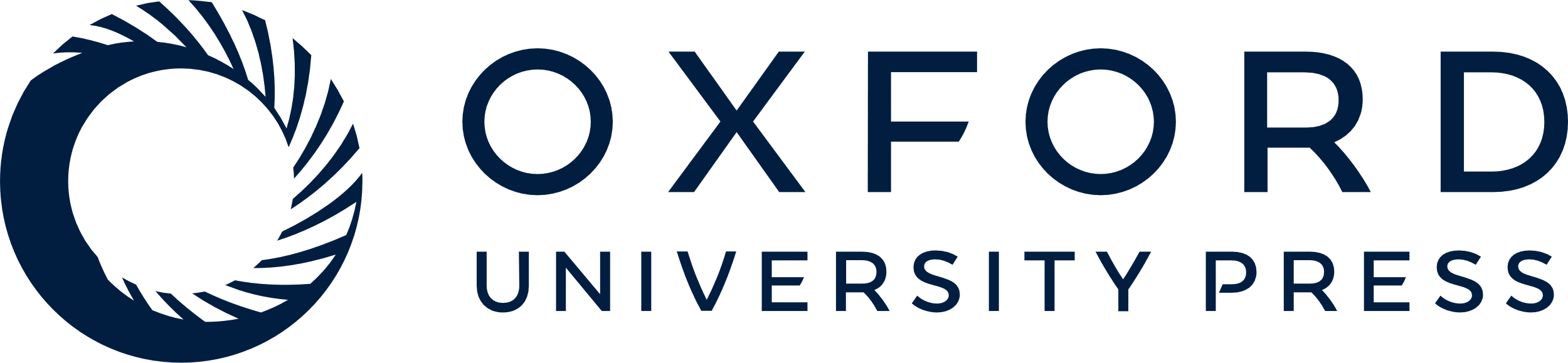 [Speaker Notes: Figure 3 The presence of plaque components expressed as the percentage of slides with plaque components per group.


Unless provided in the caption above, the following copyright applies to the content of this slide: Published on behalf of the European Society of Cardiology. All rights reserved. © The Author 2012. For permissions please email: journals.permissions@oup.com]